WHAT ARE HUMAN RIGHTS?
WHO DECIDES THESE RIGHTS????
GOVERNMENTS?
PARENTS?
THE UNITED NATIONS?
RELIGIONS?
ALL OF THESE?
UNIVERSAL 
DECLARATION 
OF HUMAN RIGHTS
was proclaimed by the United Nations General Assembly 
10 December 1948
Which  countries  are  members of the United Nations???
WE ARE!
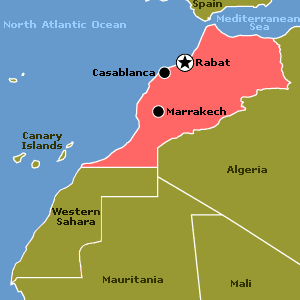 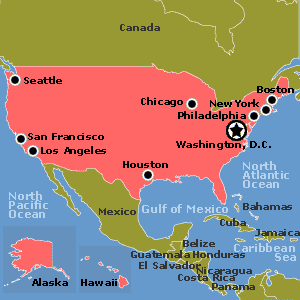 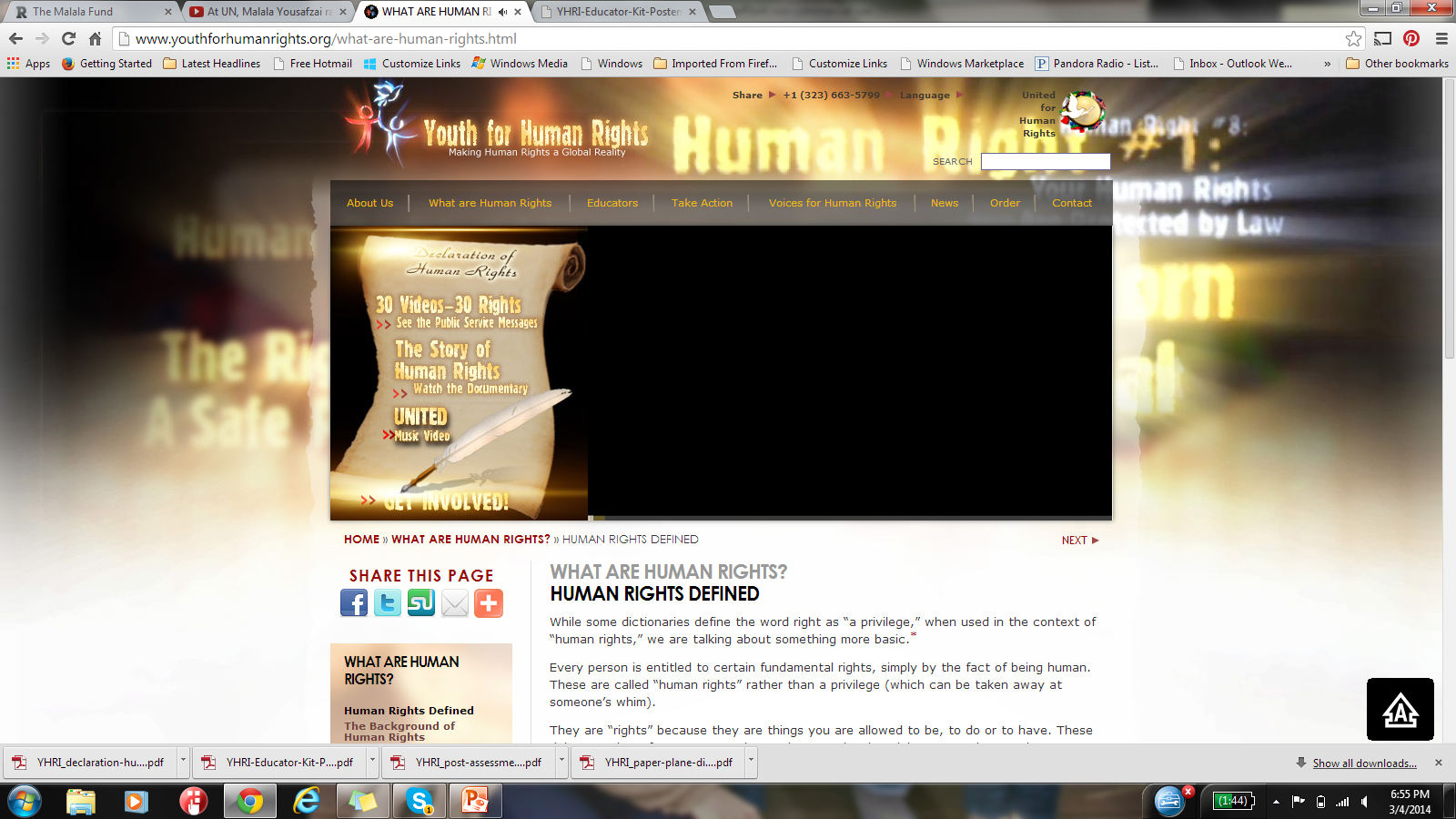 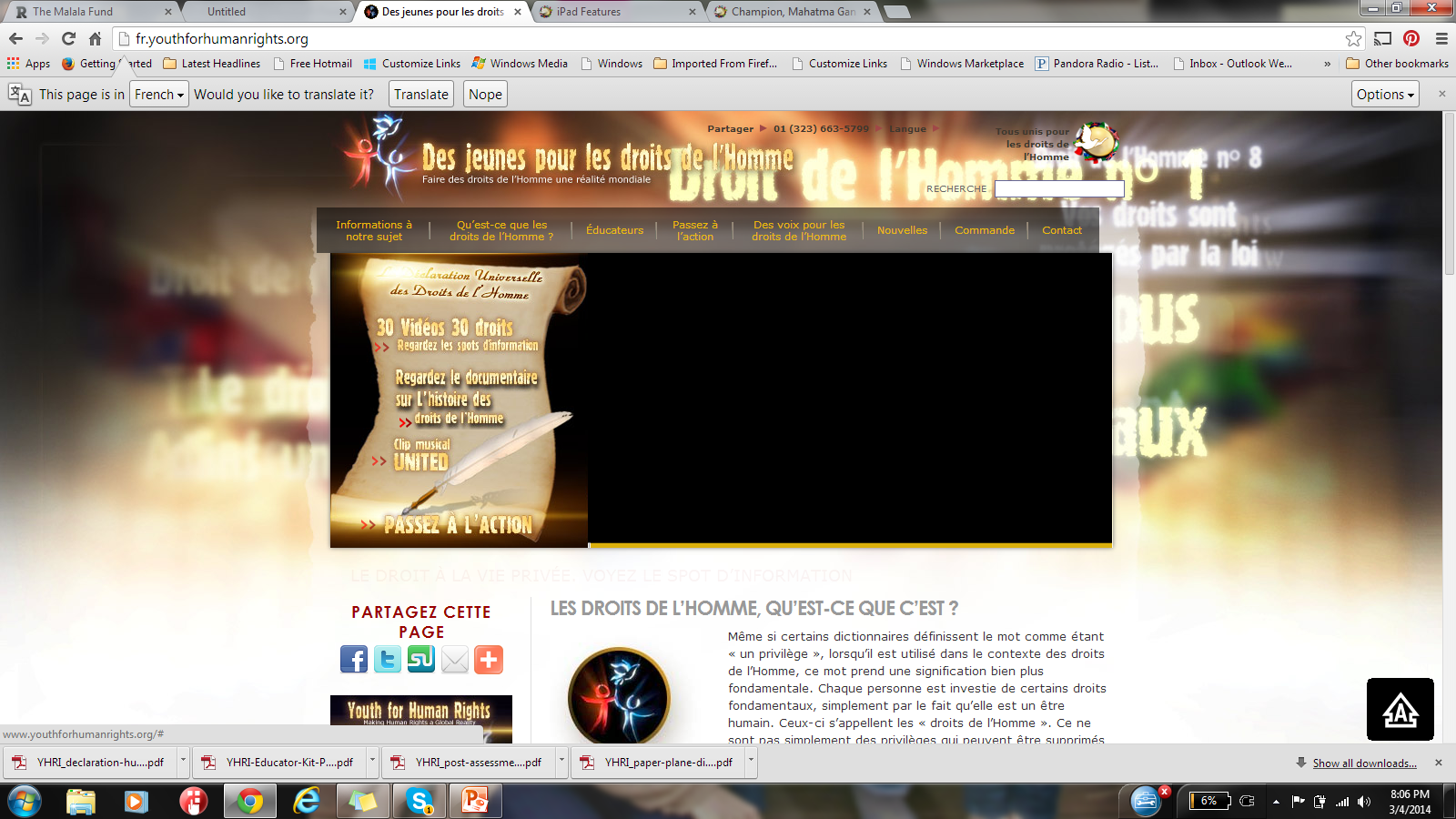 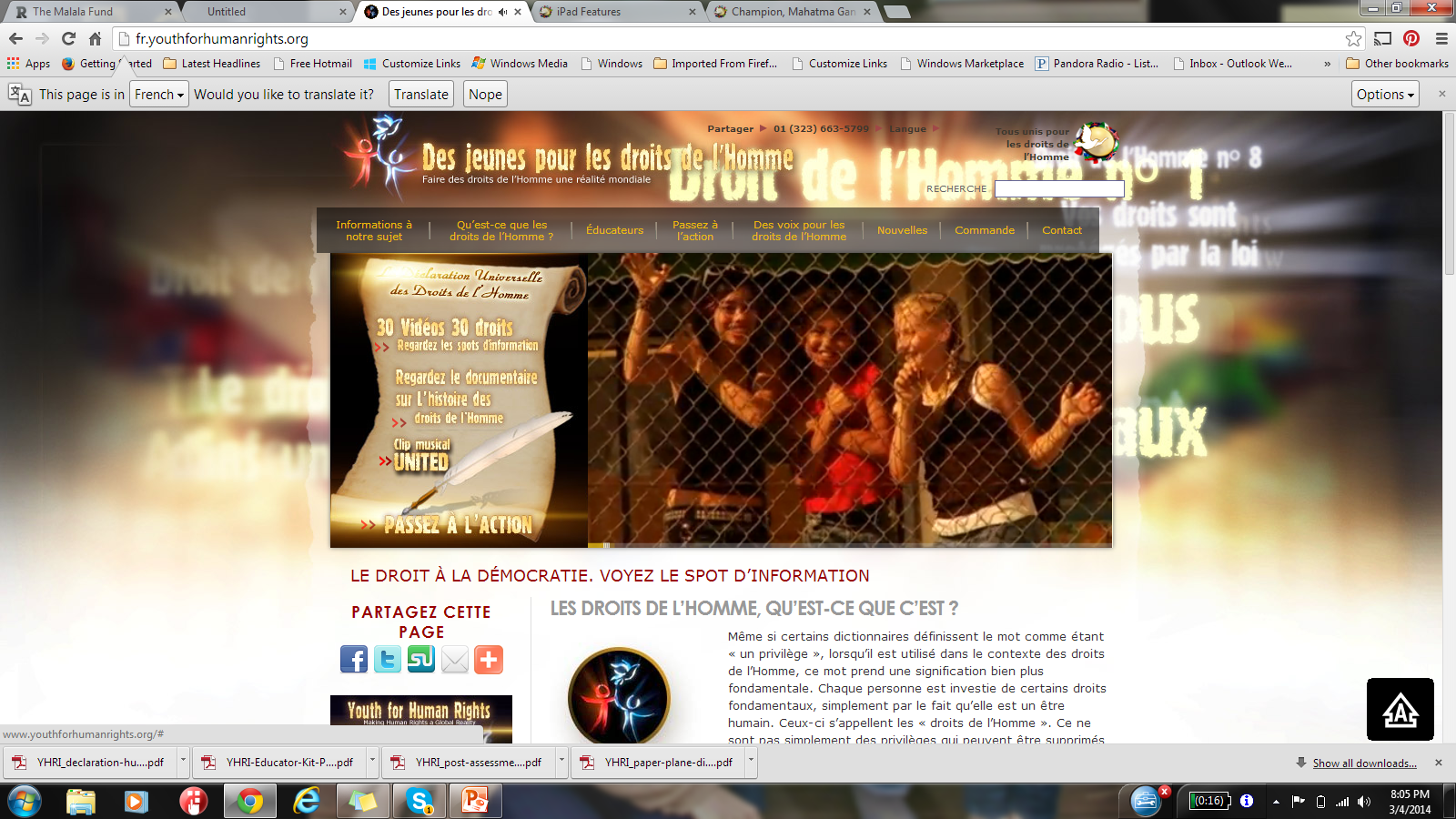 We Are All Born Free & Equal
Don't Discriminate
No Slavery
No Torture
The Right to Education
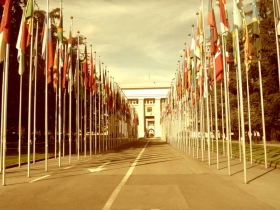 CHAMPIONS OF HUMAN RIGHTS……….
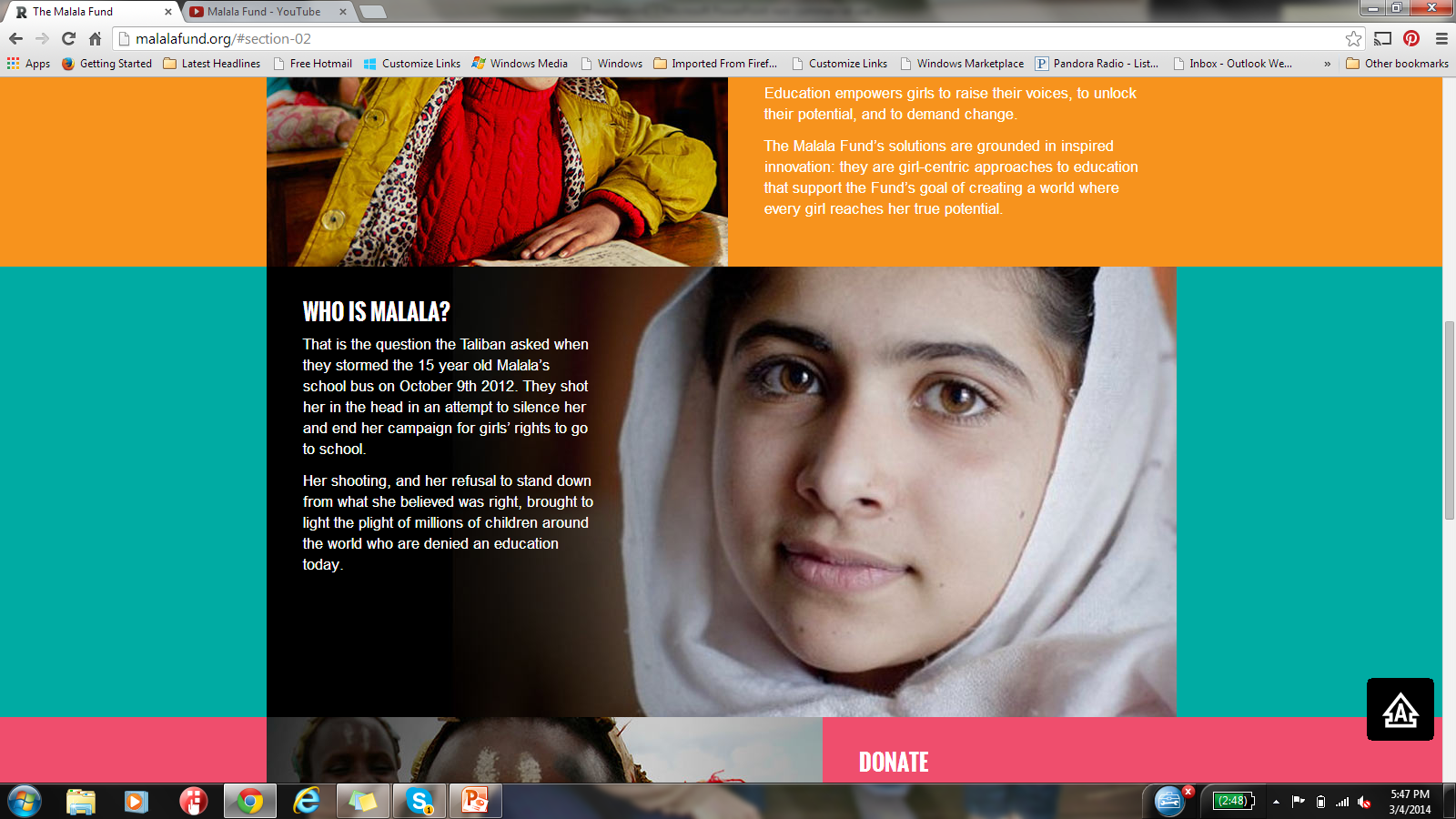 MALALA
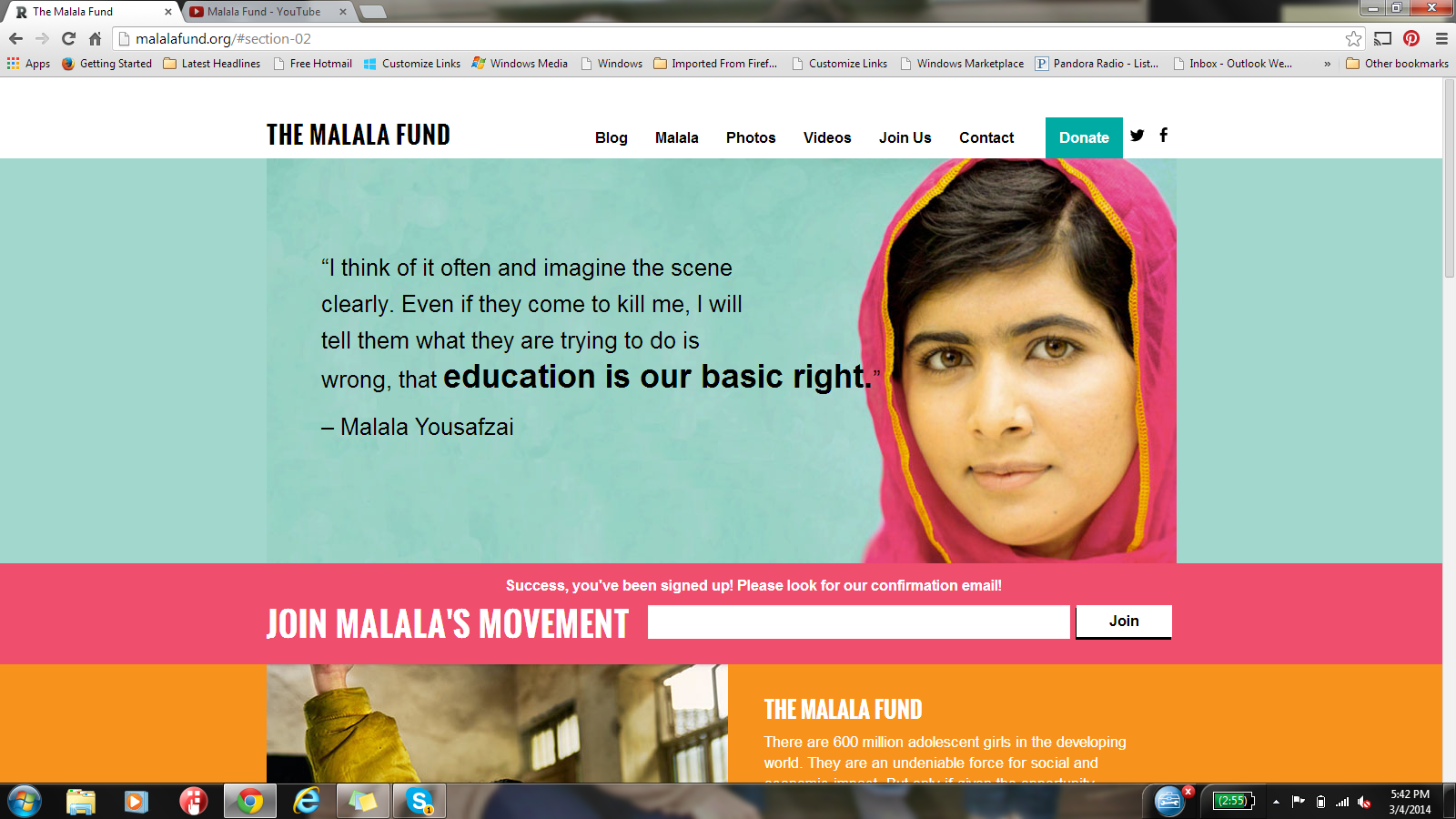 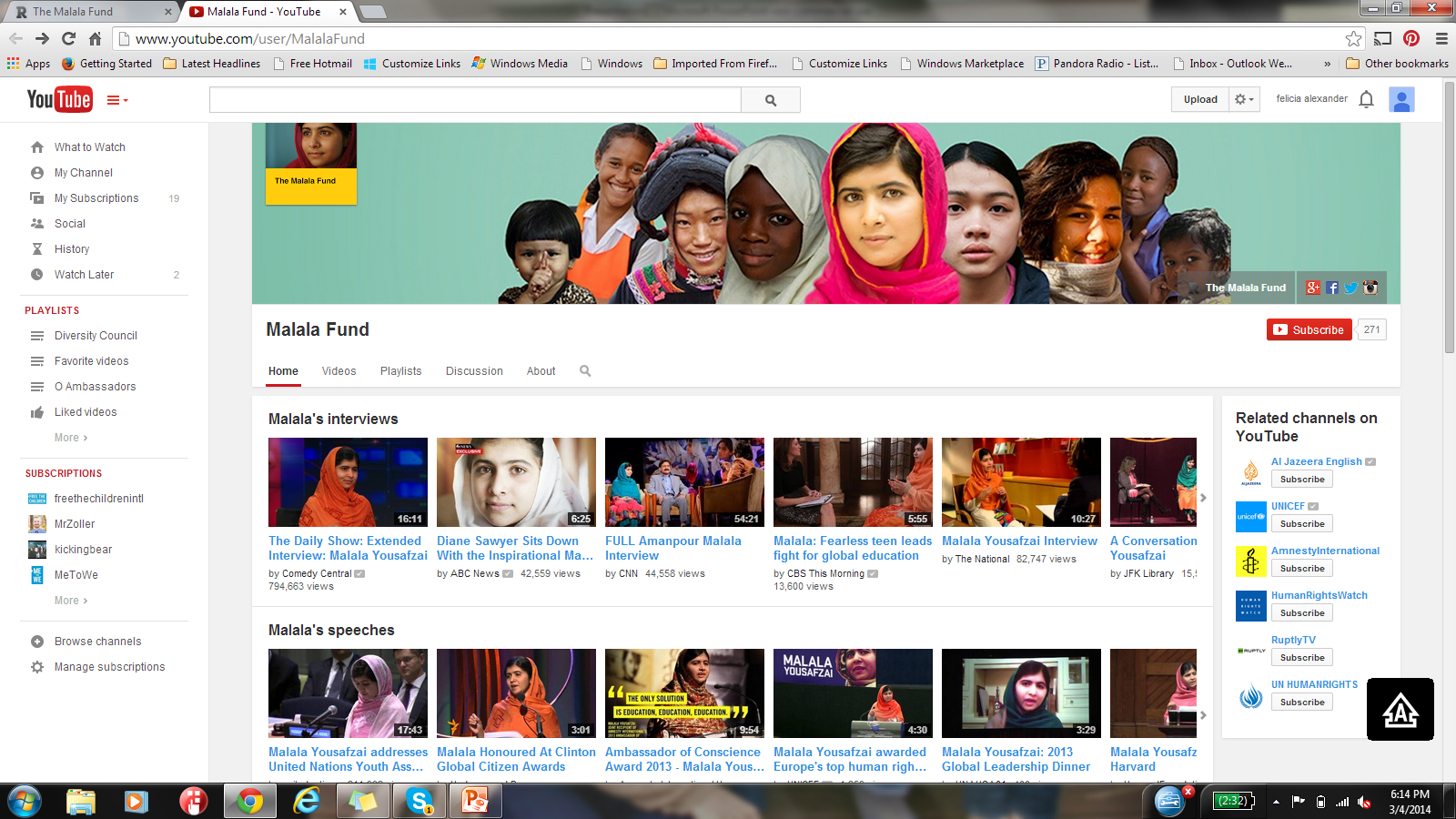 MALALA  SPEAKS  FOR  GIRLS  AROUND  THE WORLD
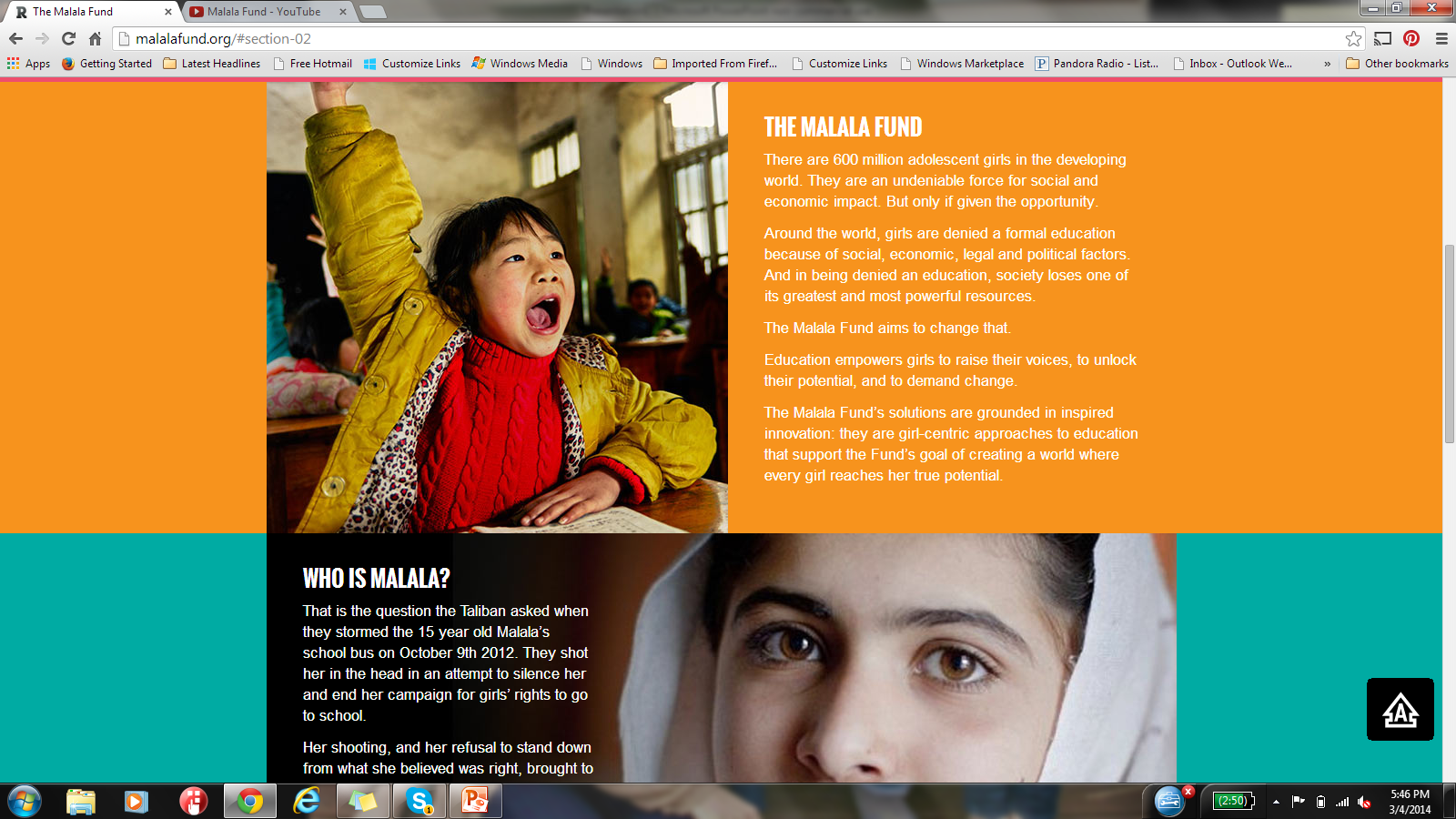 GIRLS  EDUCATION
Champions of Human Rights
Mahatma Gandhi (India)
Eleanor Roosevelt (USA)
César Chávez  (USA)
Nelson Mandela (So. Africa)
Martin Luther King, Jr. (USA)
Desmond Tutu (So. Africa)
Oscar Arias Sánchez (Costa Rica)
Muhammad Yunus (Bangladesh)
Daw Aung San Suu Kyi (Myanmar)
José Ramos-Horta (Timor-Leste)
How will YOU make your world better???